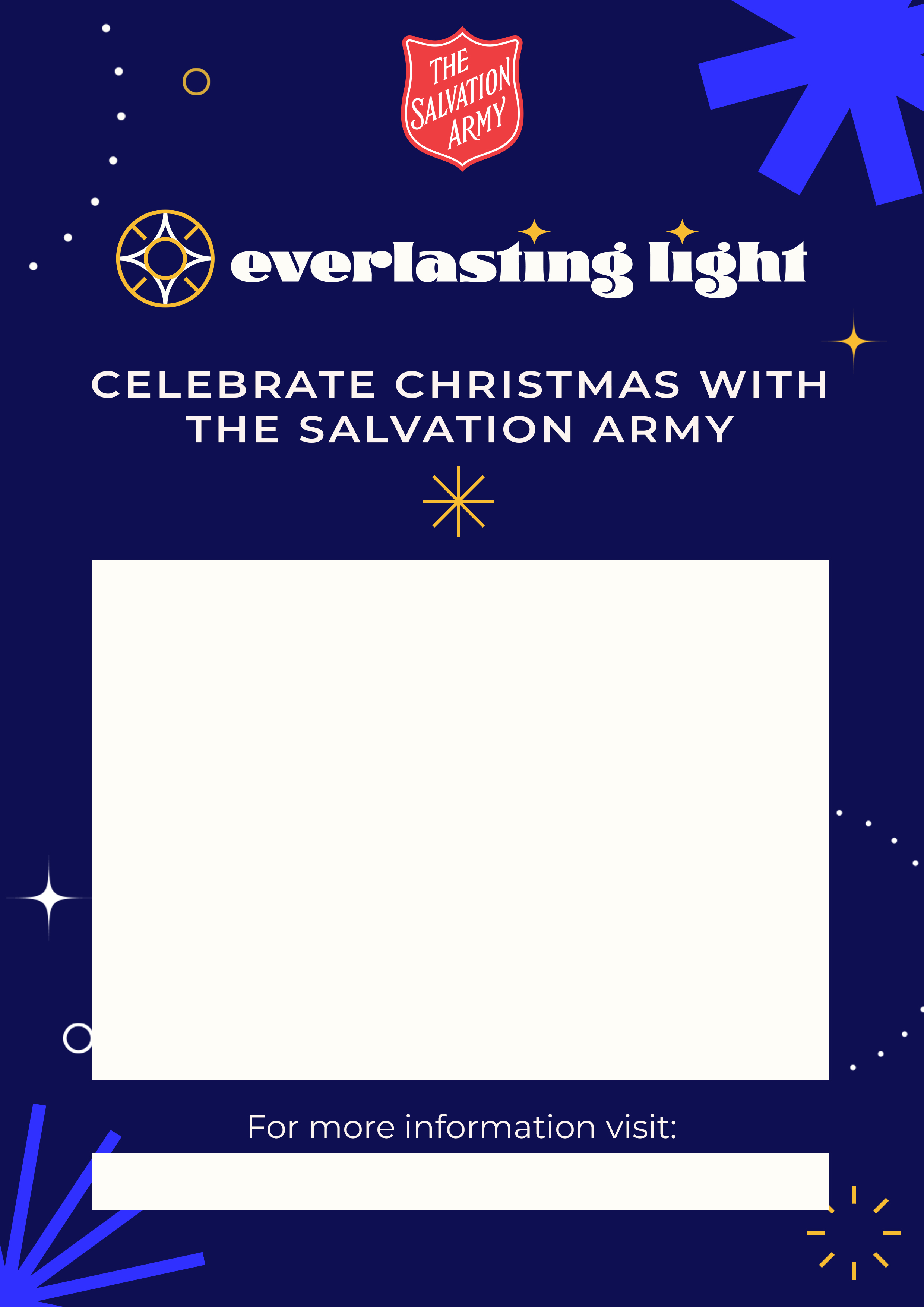 Insert details here
Date: 00/00/0000
Time: 00 AM/PM
Location: Street, Postcode
URL GOES HERE
Registered charity number in England and Wales 214779, in Scotland SC009359 and in the Republic of Ireland CHY6399.
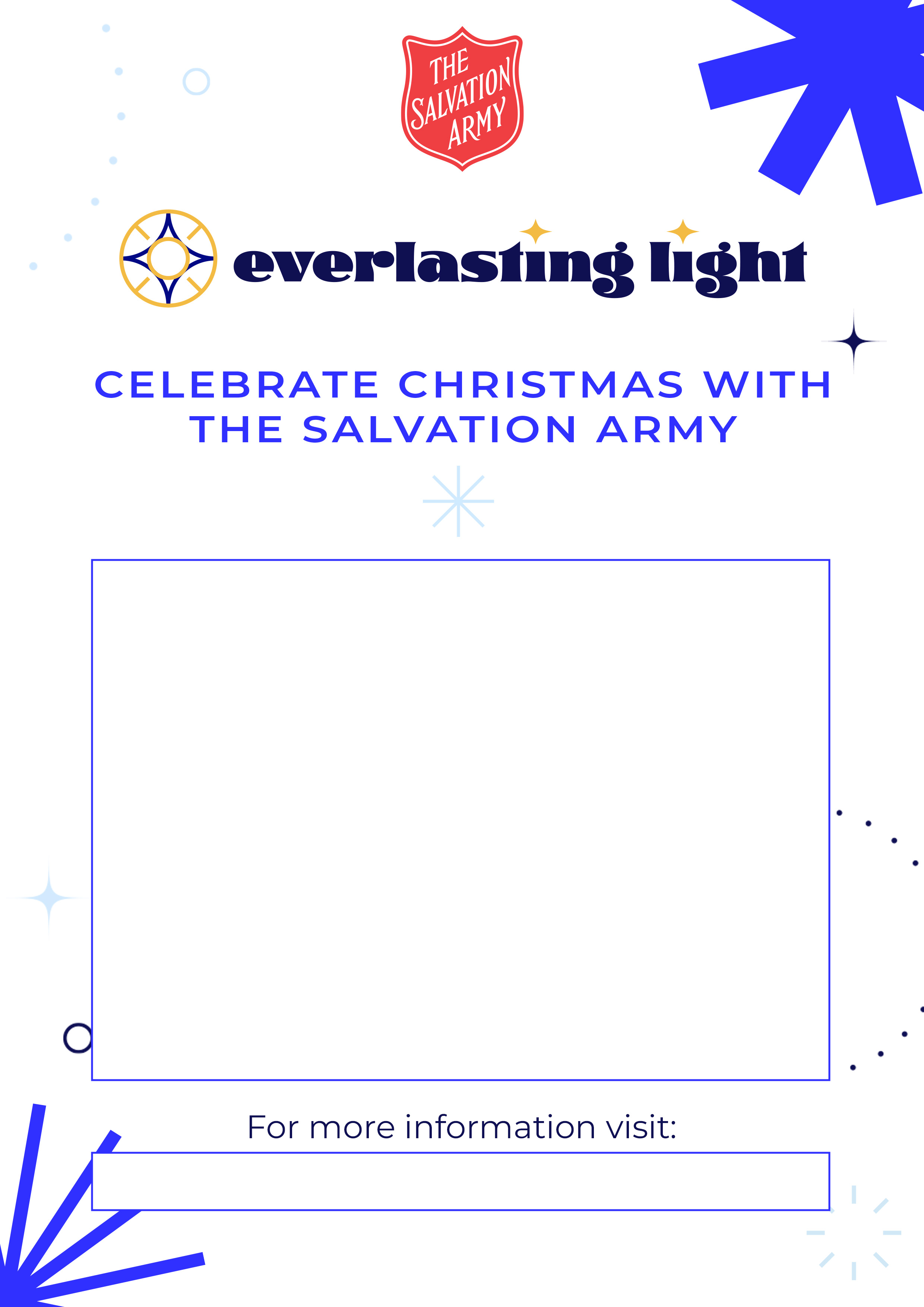 Insert details here
Date: 00/00/0000
Time: 00 AM/PM
Location: Street, Postcode
URL GOES HERE
Registered charity number in England and Wales 214779, in Scotland SC009359 and in the Republic of Ireland CHY6399.
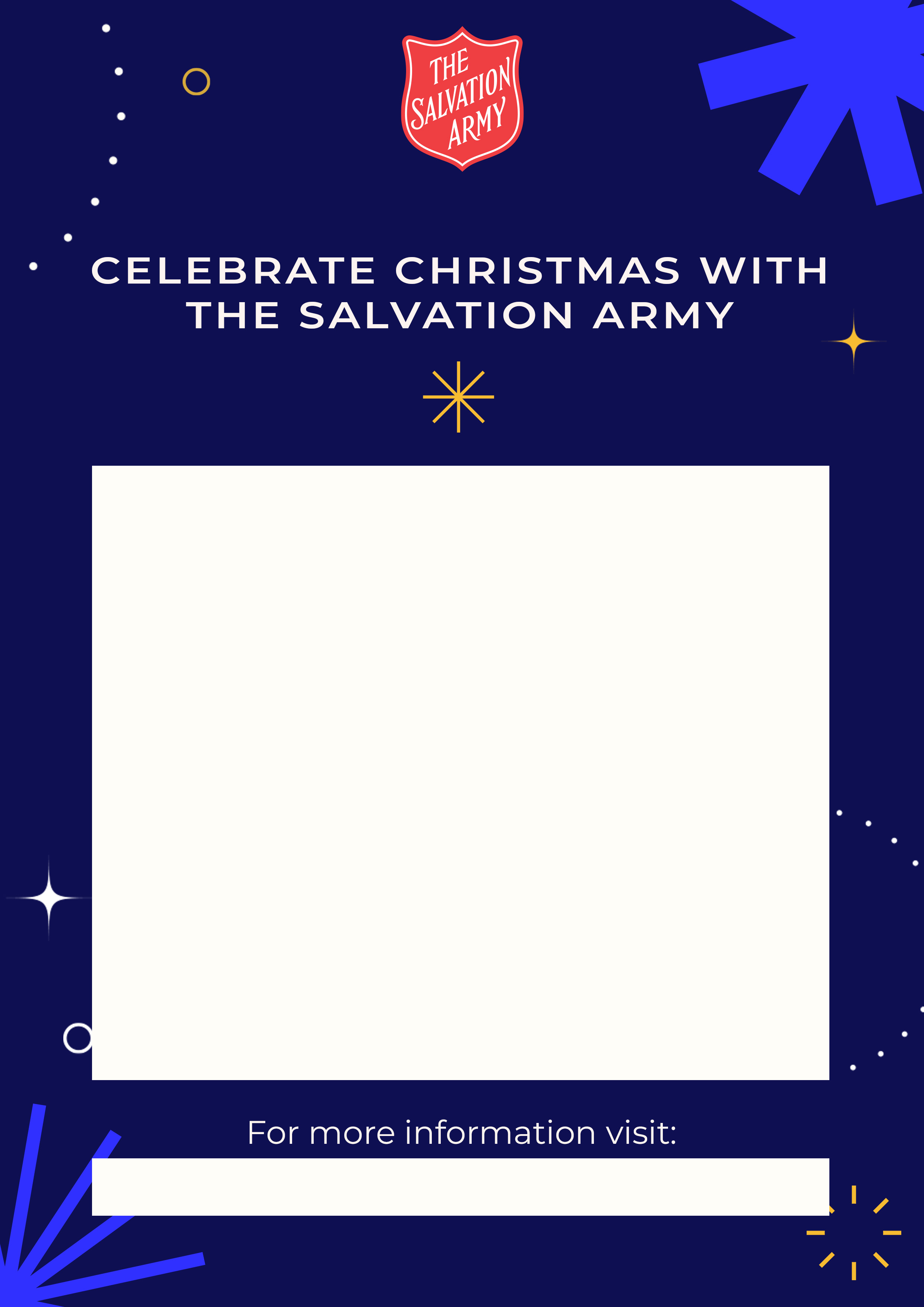 Insert details here
Date: 00/00/0000
Time: 00 AM/PM
Location: Street, Postcode
URL GOES HERE
Registered charity number in England and Wales 214779, in Scotland SC009359 and in the Republic of Ireland CHY6399.
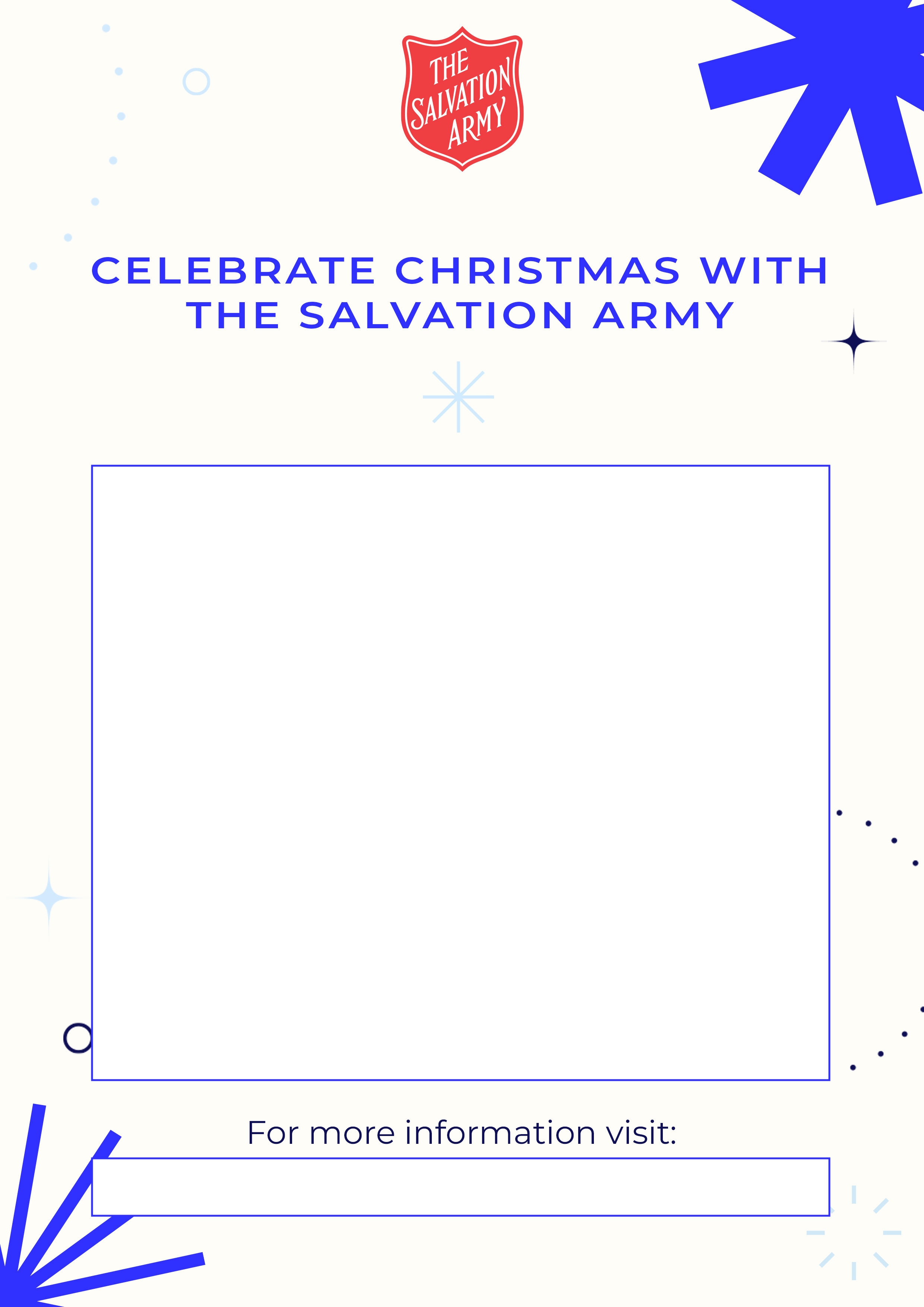 Insert details here
Date: 00/00/0000
Time: 00 AM/PM
Location: Street, Postcode
URL GOES HERE
Registered charity number in England and Wales 214779, in Scotland SC009359 and in the Republic of Ireland CHY6399.